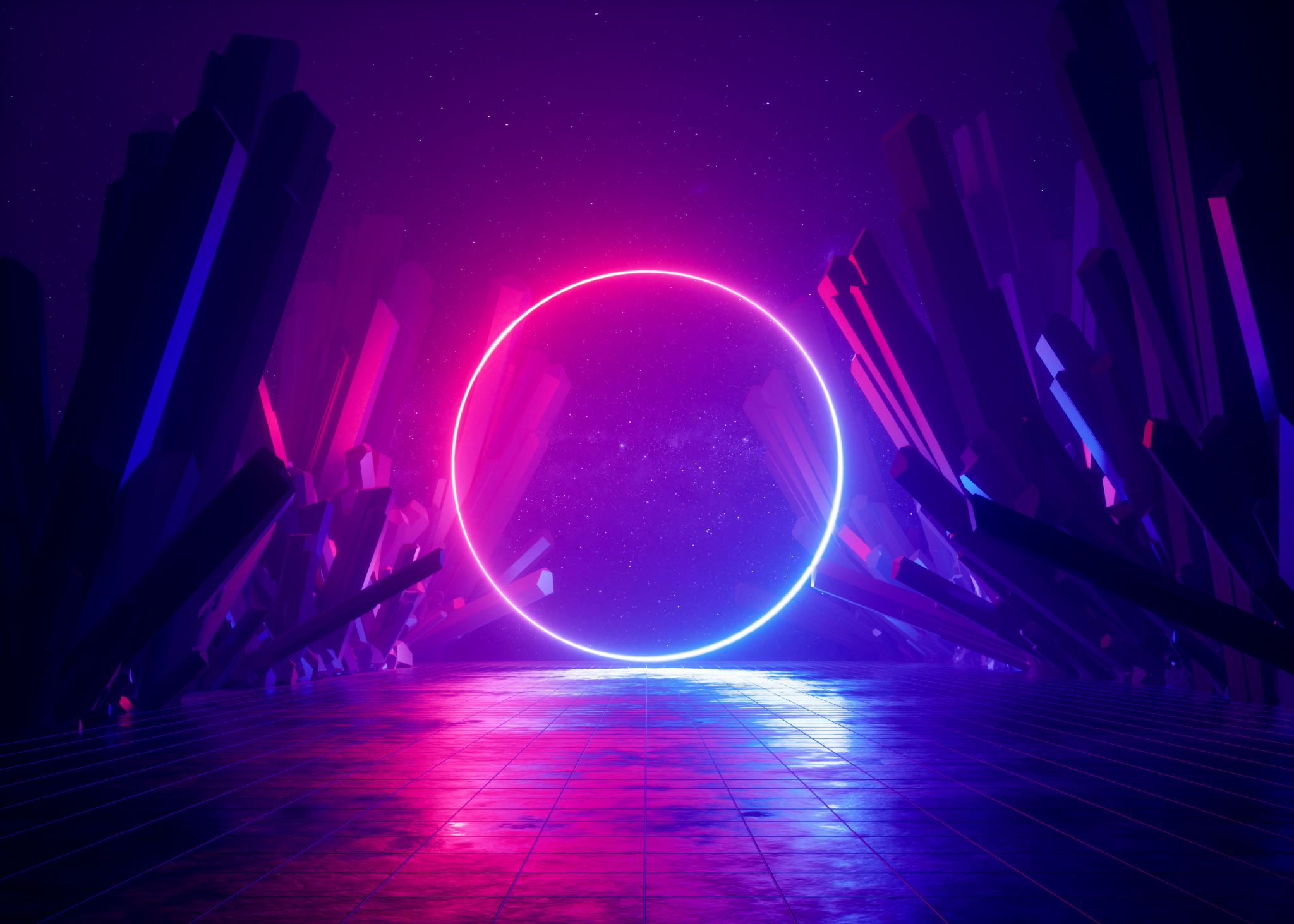 Kandiseminaari
28.11.2023
Pirittan ryhmä
Tee itsellesi aikataulu
Pitkän aikavälin: kuinka työsi etenee kokonaisaikataulutuksen näkökulmasta. Tee tarvittaessa tarkistuksia (sairastumisen tms. takia)
Lyhyen aikavälin: viikkoaikataulu
tee aikataulut päiville
”mikroaikavälin”: aseta aamulla tai jollekin hetkelle tietty tavoite ja pyri pitämään kiinni siitä
Tämä voi olla esimerkiksi, että saat luettua tai selvitettyä tietyn kohdan ennen lounasta tms.
Kuinka selättää kirjoitta-misen kriiit?
Tänään iltapäivällä: 
- varmista, että MyCossa on tutkimussuunnitelmasi, dispositio eli alustava rakenne ja alustava kirjallisuusluettelo
- varmista, että olet perillä tutkimusluvasta
- aloita kirjoittamaan jotain lukua
- selätä jokin ongelma yksin tai yhdessä


Voit sopia henkilökohtaisia aikoja kello 13 jälkeen! Piritta kiertelee timantin aulassa ja it-luokassa
Voit laittaa myös viestin 0407448898


Pirittan ohjausaikoja voi sopia 20.12. asti.

13.-15.12. olen mahdollisesti aika kiinni kulttuurintutkimuksen päivillä.
Älä soimaa itseäsi liikaa, jos jonain päivänä ei kulje. 

Muista, että kysymyksessä on kandidaatin tutkielma: parempi saada valmiiksi kuin odotella ”suuria tulemisia”.

Muista kirjoittaa kaikki ideasi ylös / tallentaa vaikka puhuttuna videona.

Muista varmistaa tallentaminen ja ottaa varmuuskopioita esim. pilvipalveluun.

Mikäli tietty kohta on hankala: kirjoita jotakin toista osiota, tutki jotain lähdettä, silmäile jotain vanhaa opinnäytettä. 

Voit tehdä käsitekarttoja myös kappaleittain.

Kun alat kirjoittaa, merkitse saman tien viittaukset/lähteet – näitä on paljon työläämpi kaivella jälkeen päin, vaikka joku tietty tekstinpätkä tuntuisi sillä hetkellä itsestään selvältä tiettyyn lähteeseen liittyen.
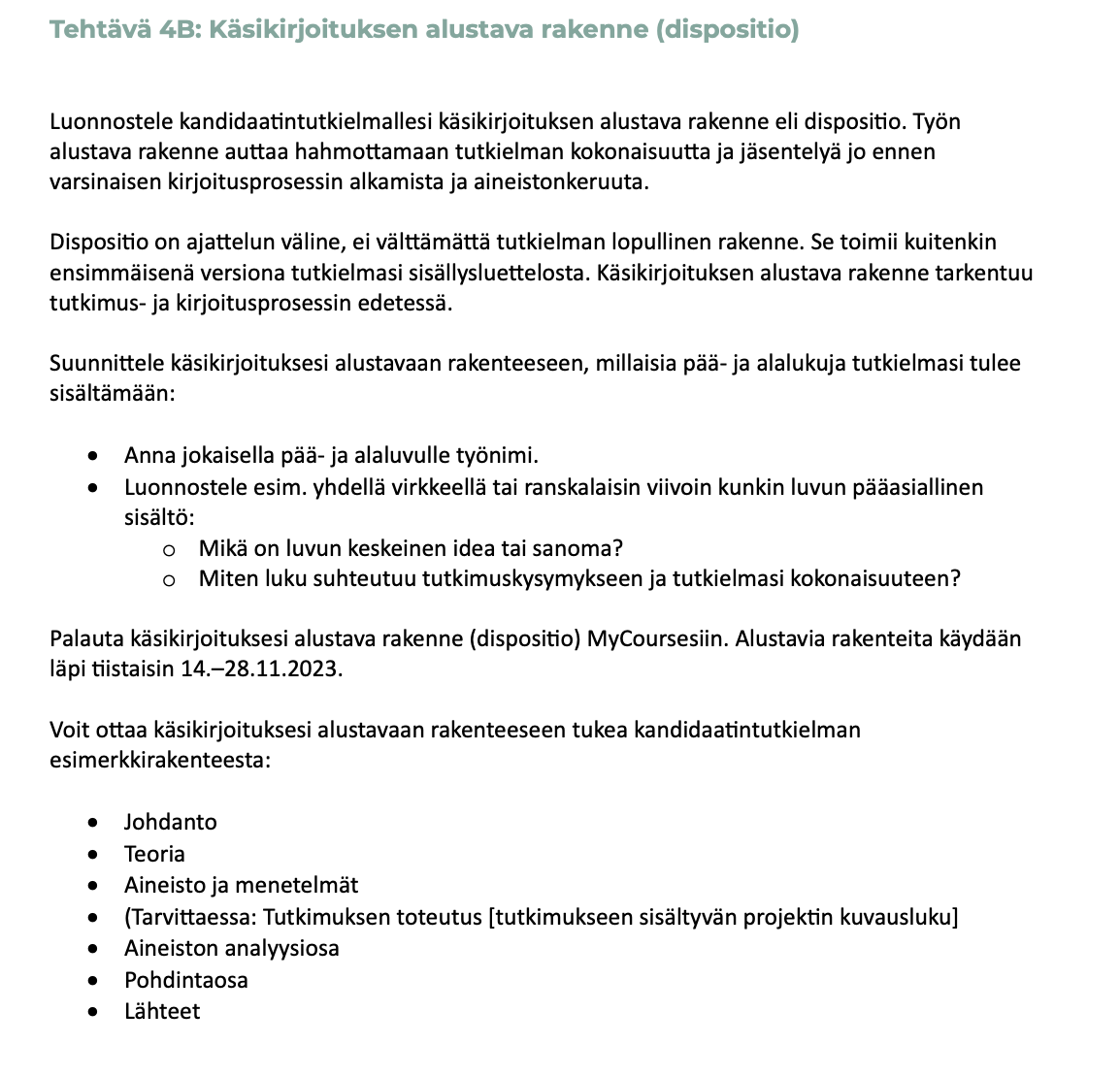